Натюрморт
Жанр изобразительного искусства, показывающий неодушевлённые предметы, размещённые в реальной бытовой среде и организованные в определённую группу:
картина с изображением предметов обихода, цветов, плодов, овощей, битой дичи, выловленной рыбы и т.д.
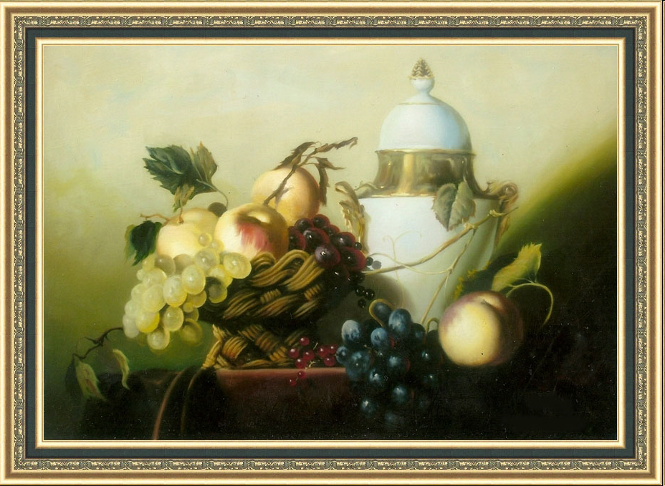 Голландский натюрморт.
Возник натюрморт в связи с развитием реализма в живописи и по мере расширения технических и познавательных возможностей художников определился в XVII в. как самостоятельный жанр.
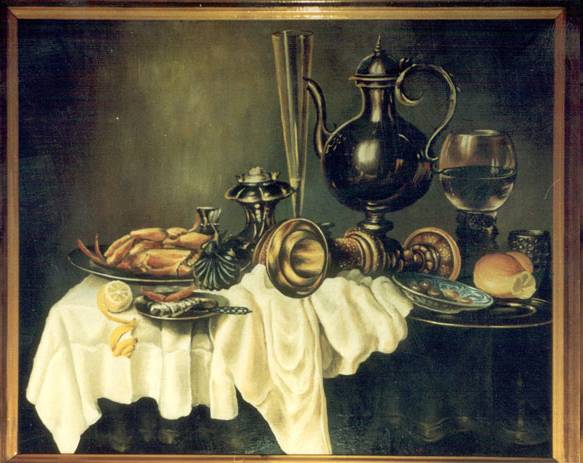 Голландские мастера выработали строгие схемы и композиционные 
приемы, определили правила выбора предметов и палитры красок. 
Они видели в вещах «тихую жизнь» и назвали натюрморт «стиллевен».
Натюрморт выполняет различные функции. Например, декоративный натюрморт, запечатлевая красочность, изящество и пышность природных форм, показывая богатство и роскошь плодов земли и вод, украшает интерьер; символический натюрморт, изображая свечи, песочные часы и другие предметы-символы, напоминает о быстротечности человеческой жизни.
Какие основные компоненты составляет живописное полотно?
Композиция- расположение фигур на картине
Рисунок- это главный рассказчик
Колорит- разнообразие красок, оттенков, пятен света и тени, которыми говорит с нами картина.
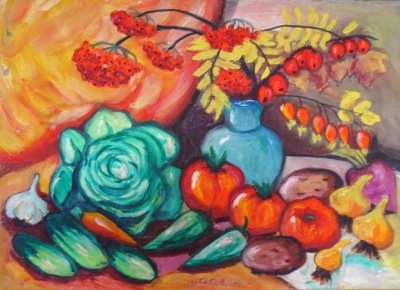 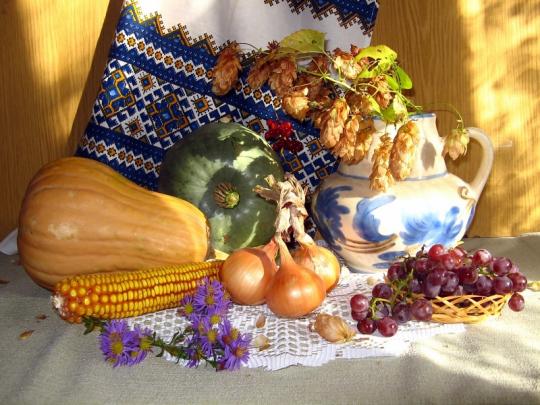 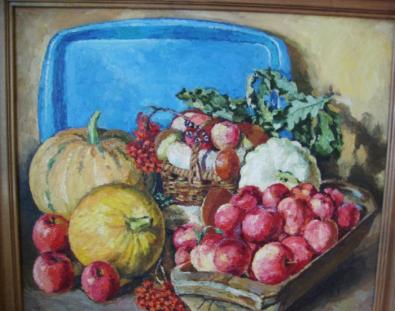 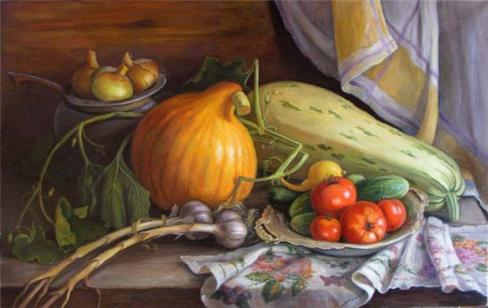 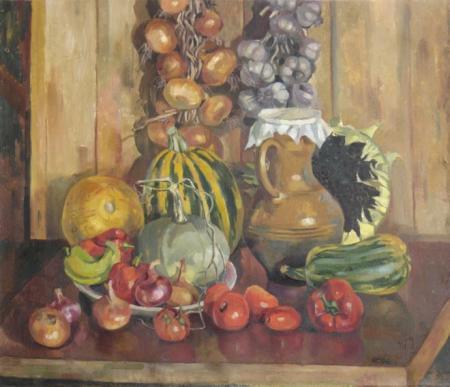 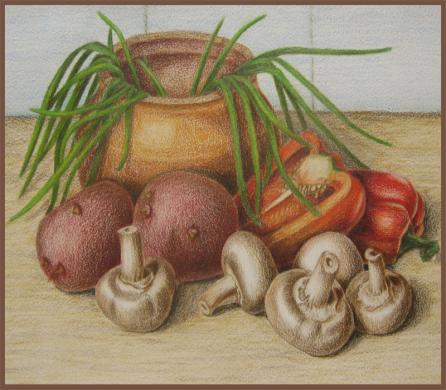 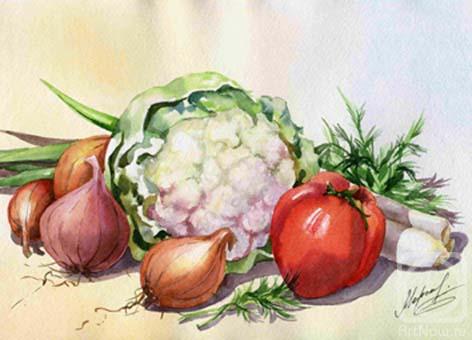 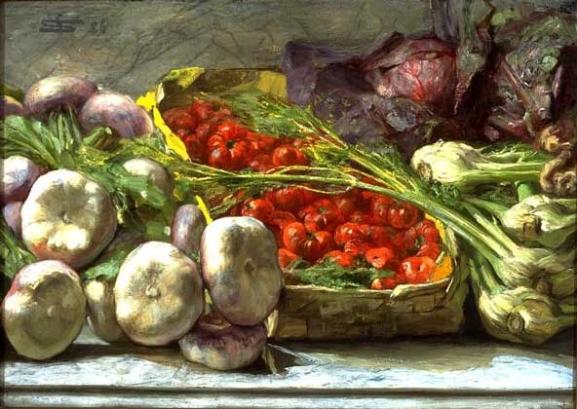 Задание :«Сочини» свой натюрморт!
1.Из геометрических фигур.
2.Из овощей.
3.Из посуды и фруктов.
Учимся рисовать натюрморт
Этапы работы:
Расположи лист бумаги, цент работы- 1\3 листа
Продумай композицию
Закомпонуй детали натюрморта 
Выполни рисунок  простым карандашом применяя разный нажим для передачи объёма предмета и расположения его в пространстве
Начальная проработка цветом используя разные способы: « по сухому», «по сырому», «работа с палитрой», продумай фон.
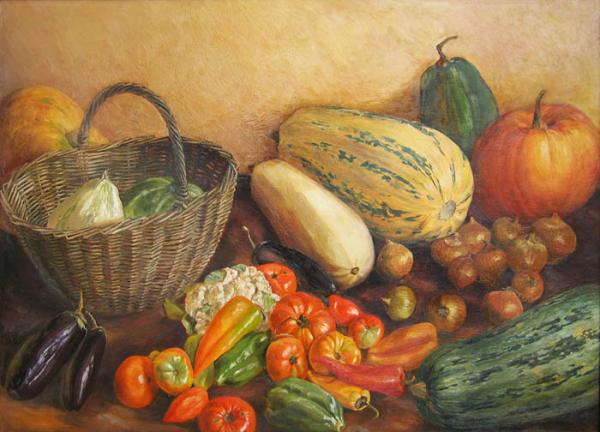 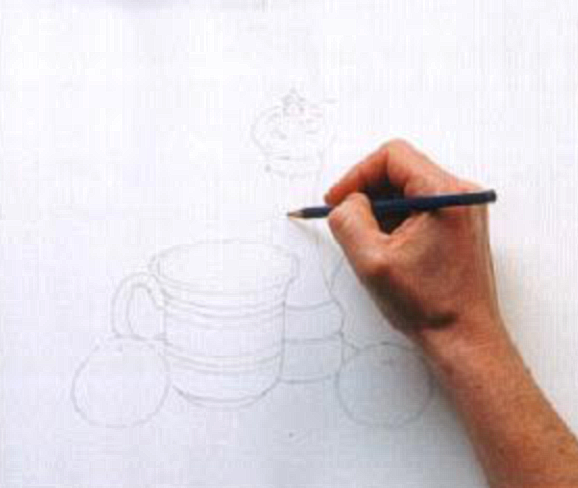 Начинаем работу с нашим натюрморта с карандашного рисунка. Старайтесь чтобы предметы не были слишком крупными или мелкими. Большой апельсин больше маленького, но меньше чашки. Старайтесь сравнивать их между собой в нашем рисунке.
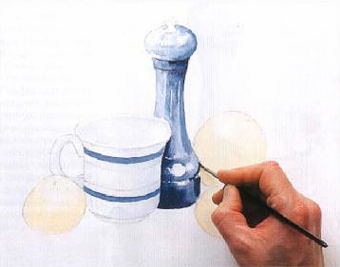 Начинаем работу с цветом. Акварельной краской  прокрашиваем тонким слоем предметы
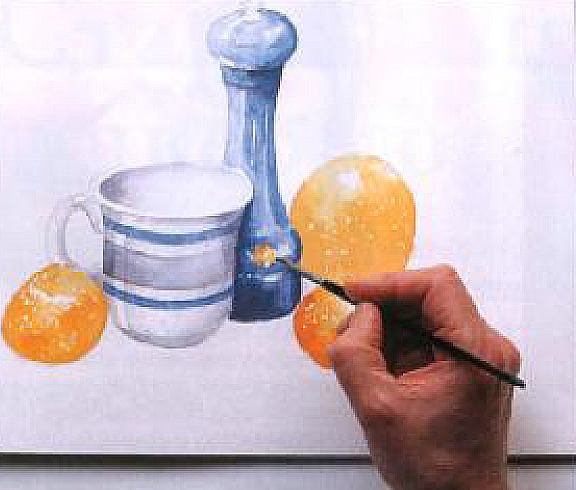 Прорабатываем тени- оставляем места не прокрашеными. Свет падающий на апельсин отражается в солонке. Поставим на ней оранжевое пятнышко.
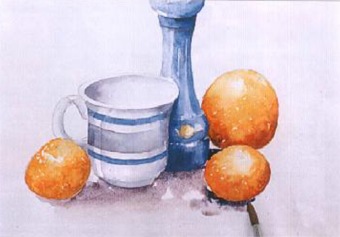 Рисуем падающие тени. 
Можно подчеркнуть тонкой тёмной линией тень под предметом. Благодаря этому появится ощущение что предмет лежит на столе.
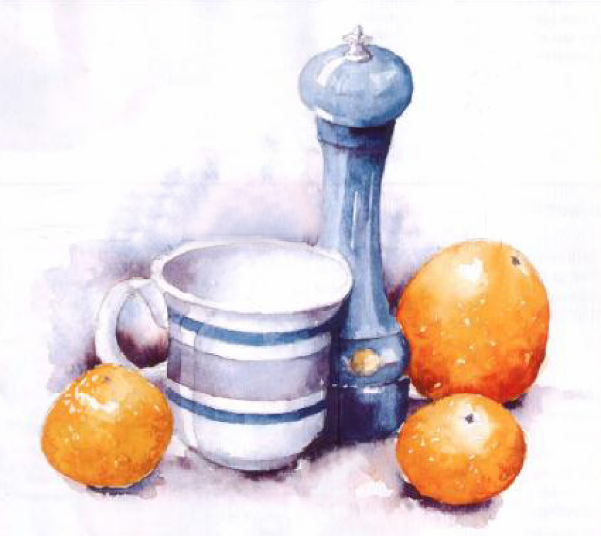 Далее прокрываем фон и вот, наш натюрморт готов!
Работа завершена.
Натюрморт может быть выполнен в холодной или тёплой гамме, в каком эмоциональном состоянии вы находитесь:
Грусть, таинственность, праздничность
Желаю удачи!